Naudojimosi elektroninės atpažinties priemonėmis skatinimas
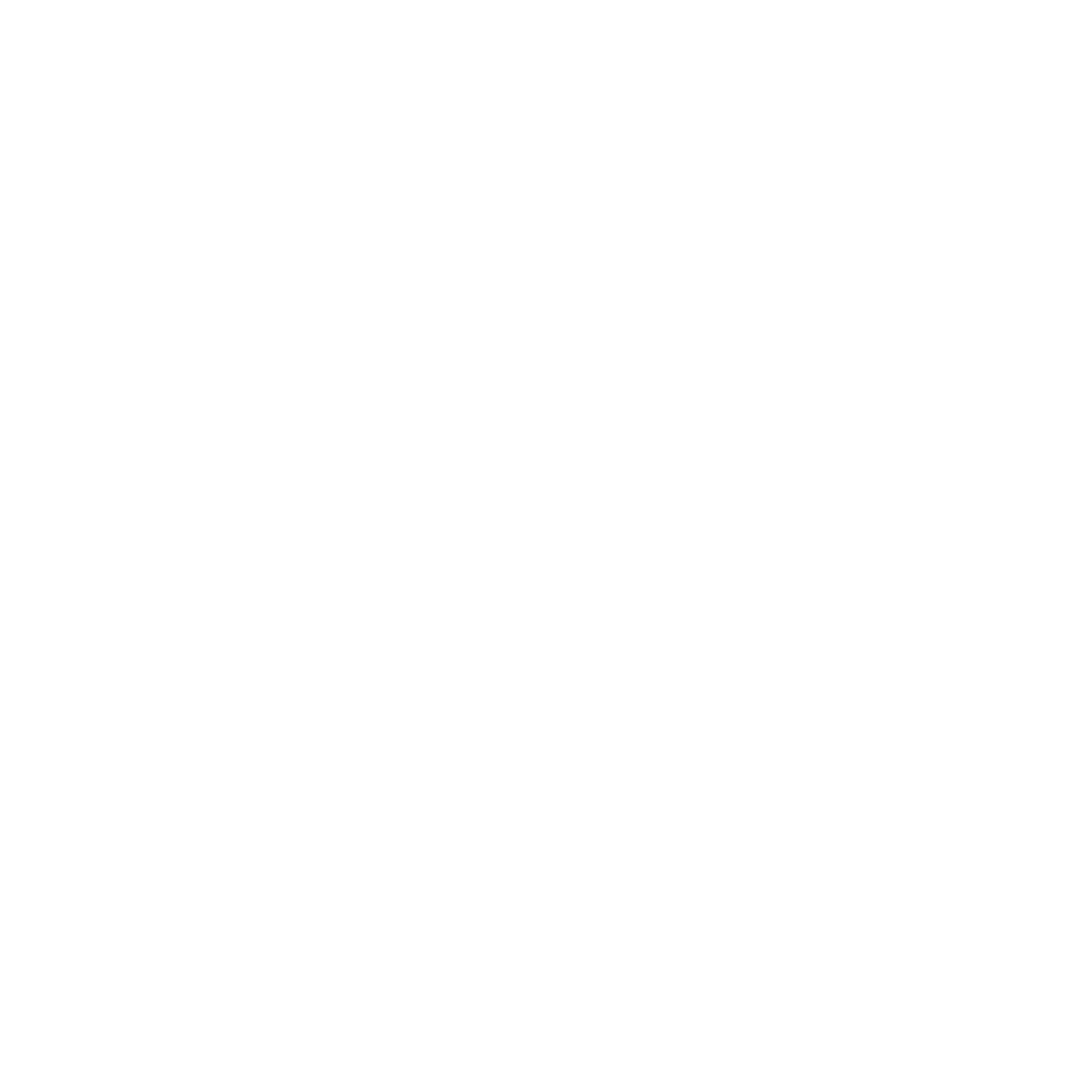 Kvietimo kodas 02-089-K
Dotacija
100 proc.
Galimi pareiškėjai
Valstybės informacinės sistemos ar valstybės registro valdytojai ir tvarkytojai*
Finansuojama dalis
Finansavimoforma
1 500 000 Eur
500 000 Eur
Mažiausia finansavimo suma
Didžiausia finansavimo suma
Iki 2029-09-01
36 mėn.
*Finansuojamos Nacionaliniu ir (arba) Europos Sąjungos lygiu strategiškai reikšmingos skaitmeninės paslaugos – elektroninės paslaugos, nurodytos Reglamento (ES) 2018/1724 II priede („Gimimas“, „Gyvenamoji vieta“, „Studijos“, „Darbas“, „Persikėlimas“, „Pensija“, „Verslo pradėjimas, valdymas ir veiklos nutraukimas“)
Veiklų įgyvendinimo trukmė
Projekto veiklų pabaiga
1   |   Centrinė projektų valdymo agentūra
Kvietimo kodas 02-089-K
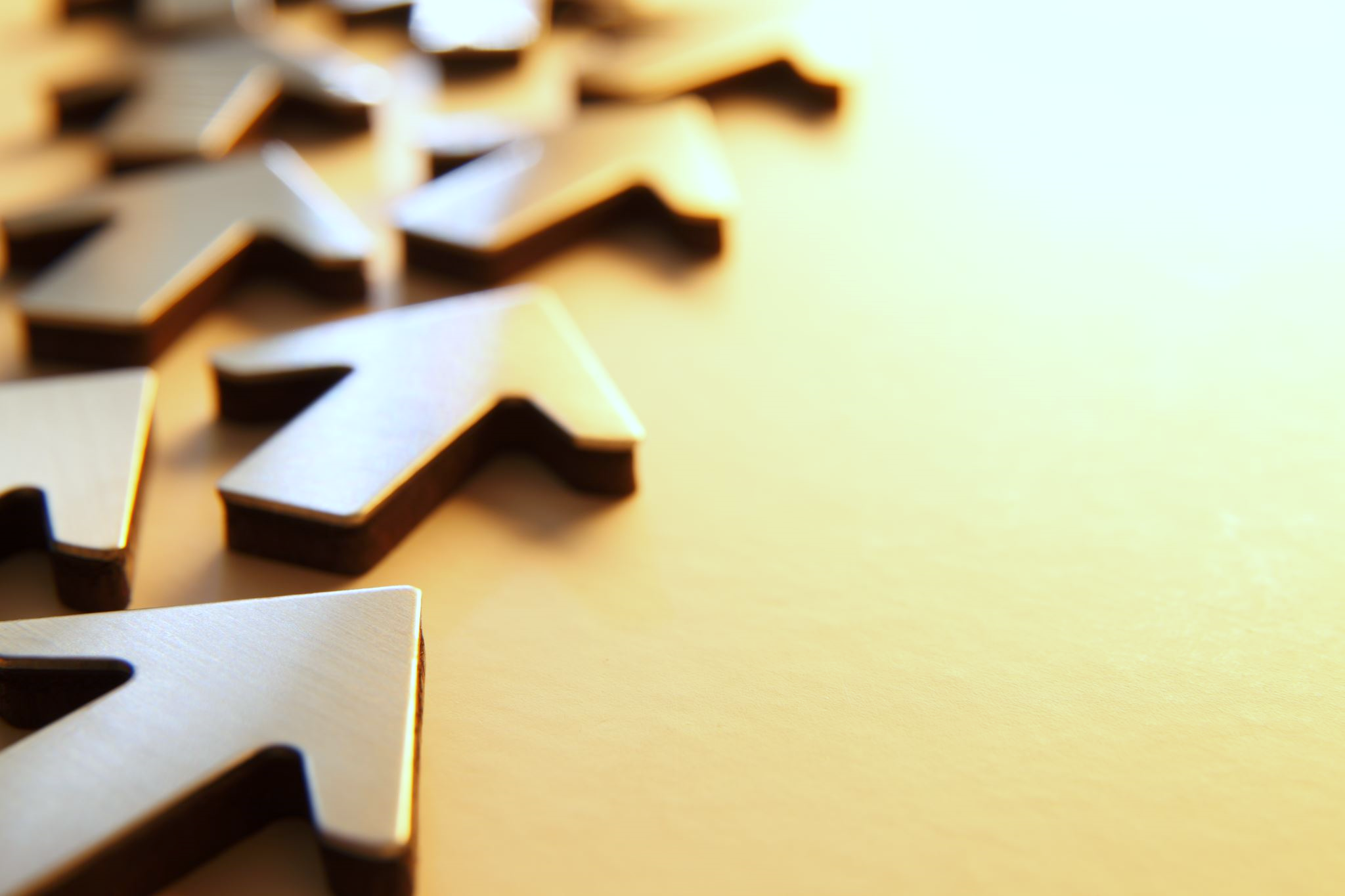 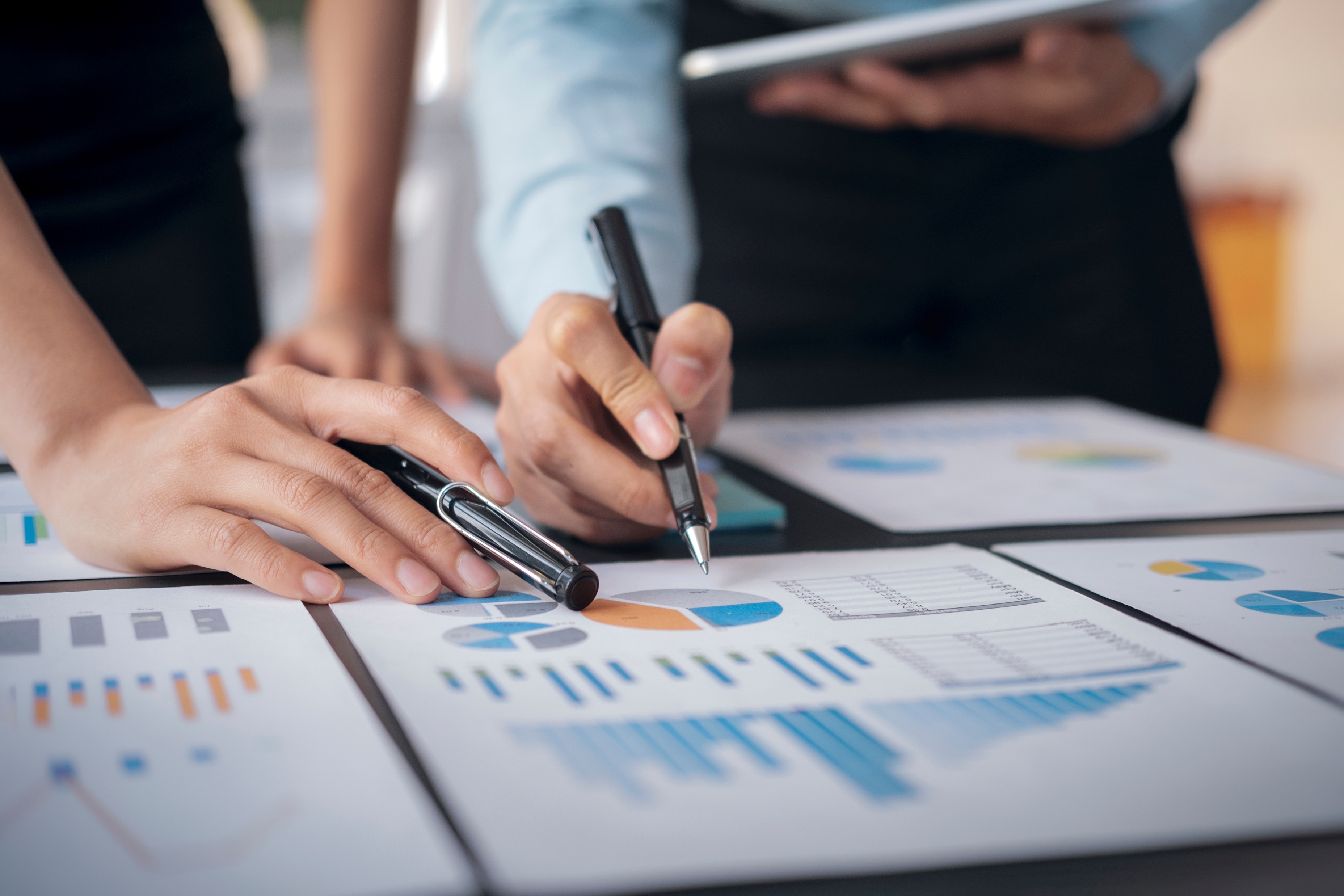 Finansuojama veikla
Naudojimosi elektroninės atpažinties priemonėmis skatinimas
modifikuojamos strategiškai reikšmingos skaitmeninės paslaugos į jas integruojant ir ne mažiau kaip 5 metus naudojant inovatyvius sprendimus ar įrankius – mažai naudojamas* arba rinkoje neegzistuojančias** elektroninės atpažinties priemones ir patikimumo užtikrinimo paslaugas
*Mažai naudojamos – kai ją teikia 1 teikėjas, įtrauktas į  kvalifikuotų teikėjų ir kvalifikuotų paslaugų nacionalinį patikimą sąrašą.
**Rinkoje neegzistuojanti kvalifikuota patikimumo užtikrinimo paslauga – paslauga, kai jos neteikia nei vienas kvalifikuotų patikimumo užtikrinimo paslaugų teikėjas.
Nefinansuojama rinkoje neegzistuojančios elektroninės atpažinties priemonės (įrankio) kūrimo išlaidos.
2   |   Centrinė projektų valdymo agentūra
Kvietimo kodas 02-089-K
Atrankos kriterijai
Projektu modifikuojamos nacionaliniu ir (arba) ES lygiu strategiškai reikšmingos skaitmeninės paslaugos į jas integruojant ir ne trumpiau kaip 5 metus naudojant inovatyvius technologinius  sprendimus ir (ar) įrankius – mažai naudojamas arba rinkoje neegzistuojančias elektroninės atpažinties priemones ir patikimumo užtikrinimo paslaugas.
Projektu modifikuojamos kelios nacionaliniu ir (arba) ES lygiu strategiškai reikšmingos skaitmeninės paslaugos į jas integruojant inovatyvius technologinius sprendimus ir (ar) įrankius – mažai naudojamas arba rinkoje neegzistuojančias elektroninės atpažinties ar kvalifikuotas patikimumo užtikrinimo paslaugas.
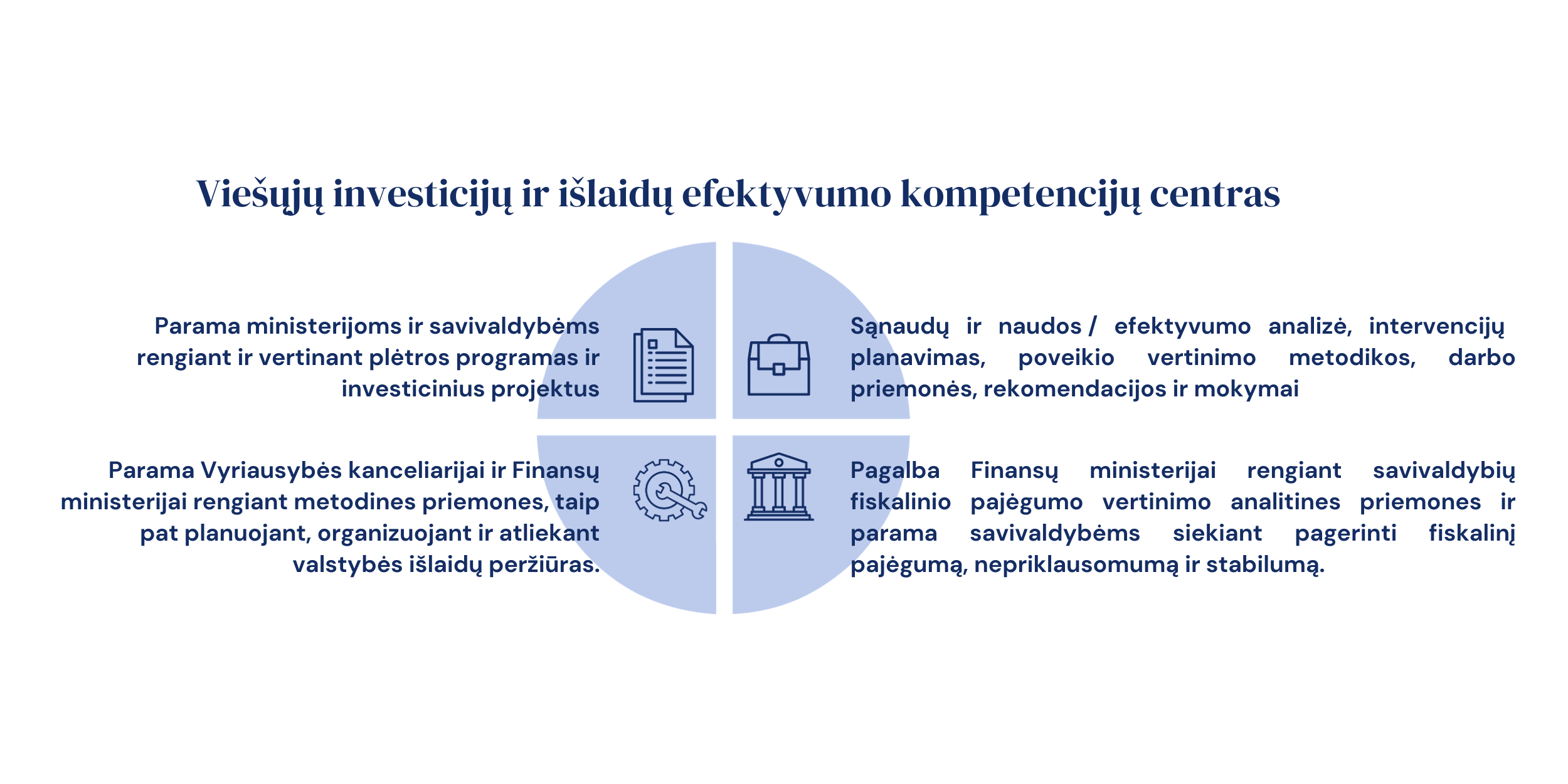 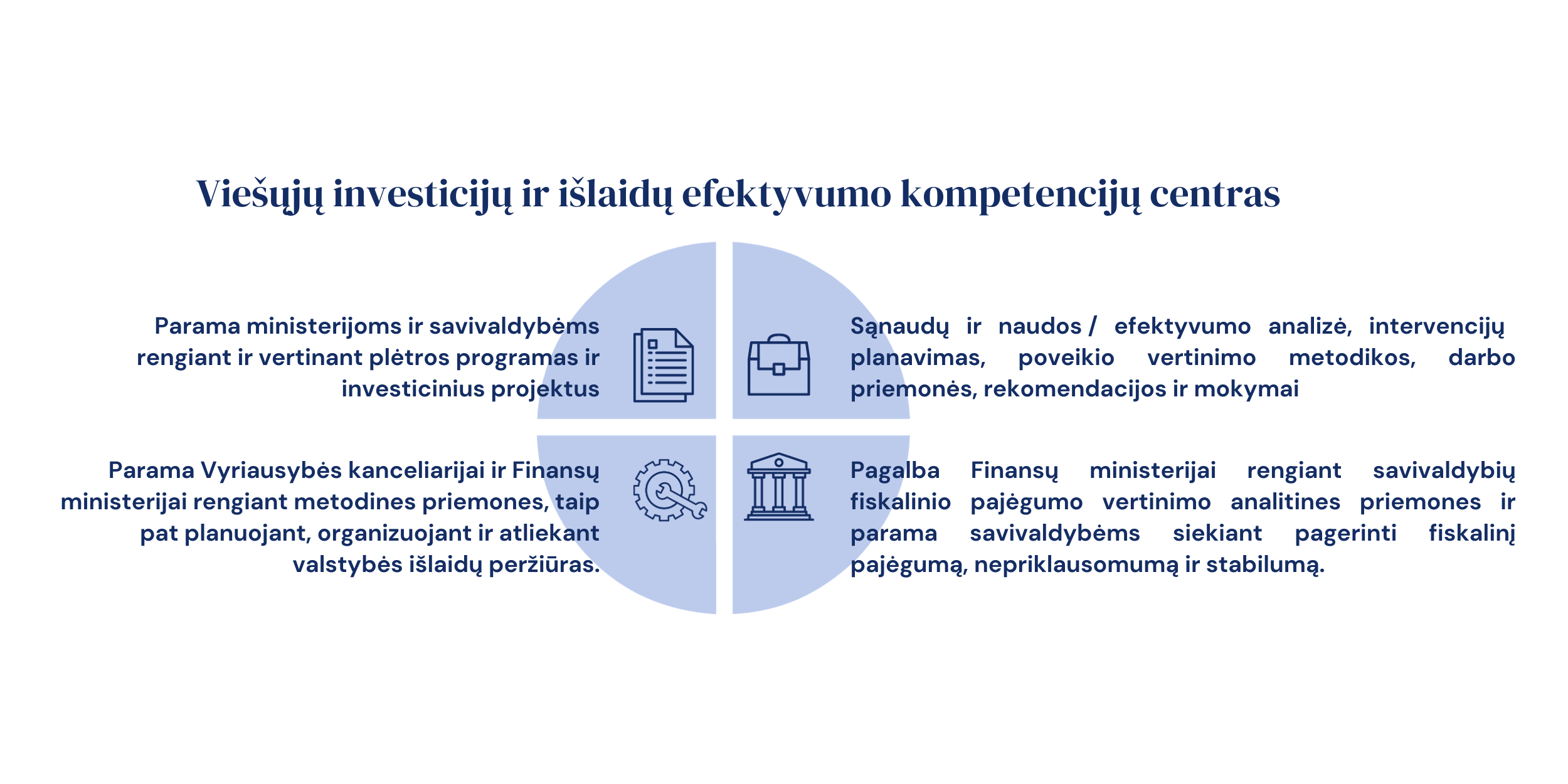 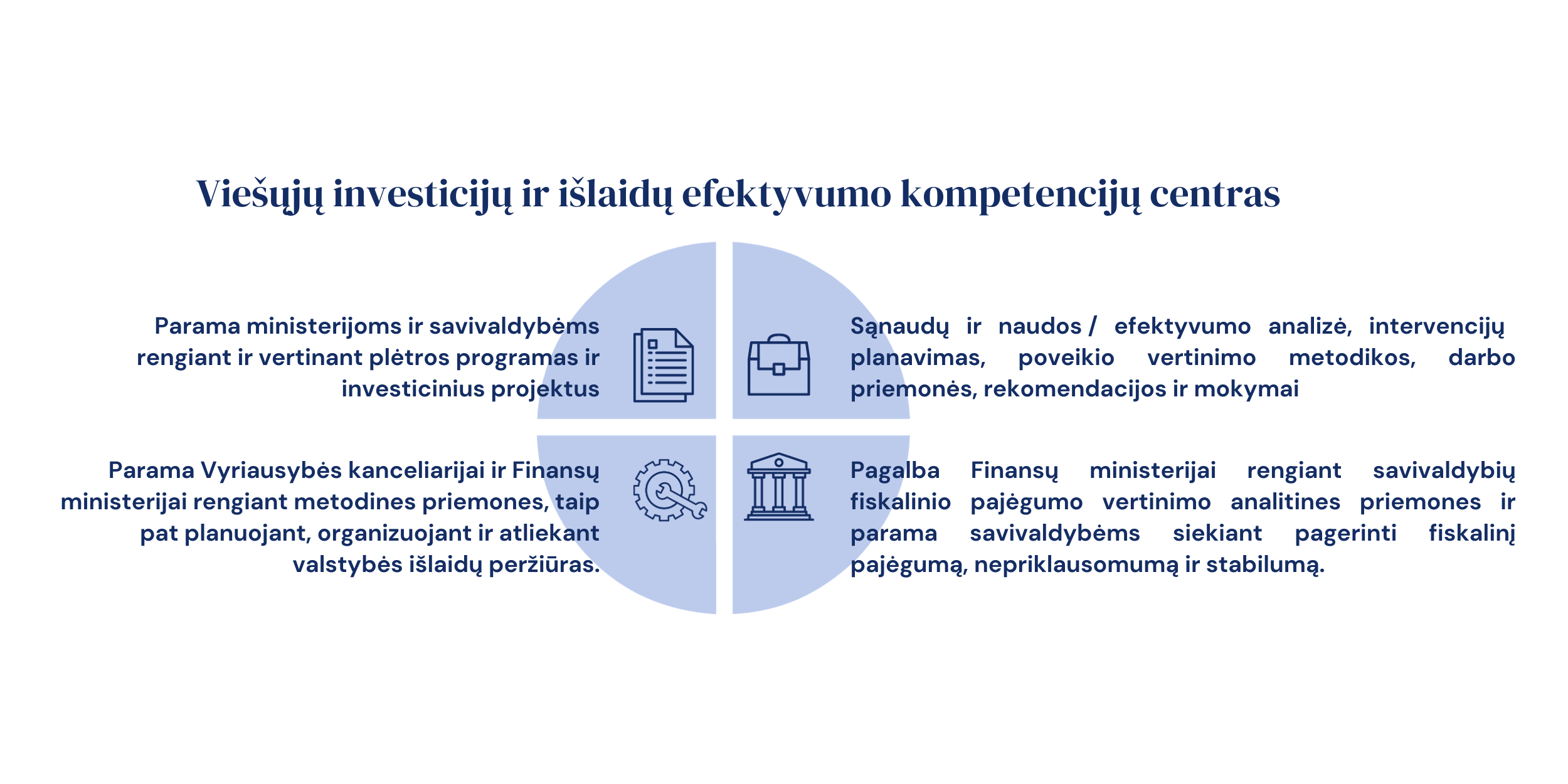 Projektu integruojami į nacionaliniu ir (arba) ES lygiu strategiškai reikšmingas skaitmenines paslaugas inovatyvūs technologiniai sprendimai ir (ar) įrankiai, kurie paskatins rinkoje labai mažai naudojamų arba rinkoje neegzistuojančių kvalifikuotų patikimumo užtikrinimo paslaugų vystymą.
Projektu modifikuojama nacionaliniu ir (arba) ES lygiu strategiškai reikšminga skaitmeninė paslauga į ją integruojant kelių skirtingų tipų inovatyvius technologinius sprendimus ir (ar) įrankius – mažai naudojamas arba rinkoje neegzistuojančias elektroninės atpažinties ar kvalifikuotas patikimumo užtikrinimo paslaugas.
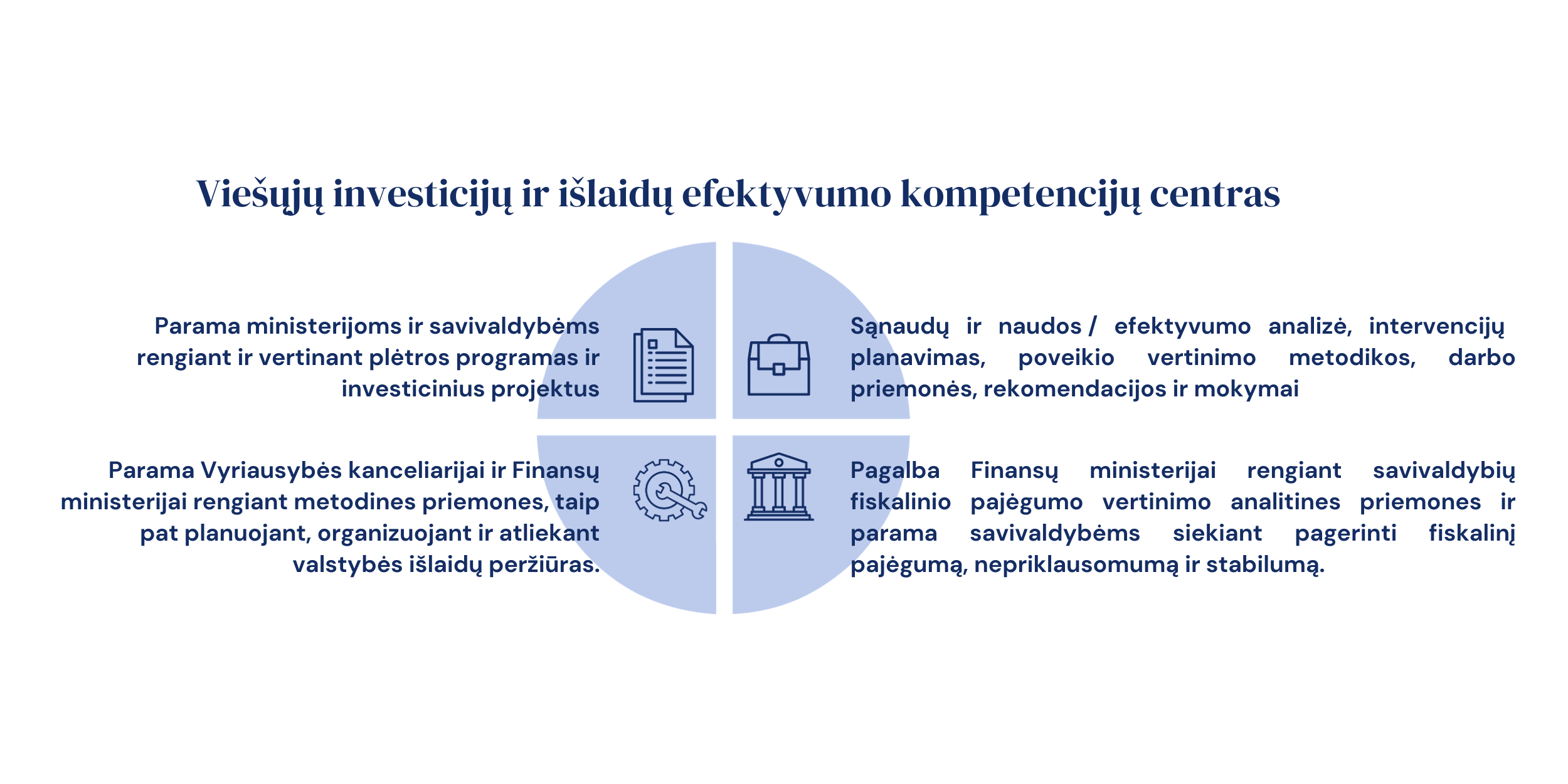 3 | Centrinė projektų valdymo agentūra
Kvietimo kodas 02-089-K
Paraiškos priimamos iki
2024-02-29 17 val.
Paraiškos teikiamos
2021-2027 m. Duomenų mainų svetainė (DMS) https://dms.investis.lt.
4   |   Centrinė projektų valdymo agentūra
Kvietimo kodas 02-089-K
Plačiau apie kvietimą:

https://2021.esinvesticijos.lt/kvietimai/naudojimosi-elektronines-atpazinties-priemonemis-skatinimas
Kontaktai:


Vyr. projektų vadovas Viktor Jurkianec
+370 641 36250
v.jurkianec@cpva.lt

Projektų vadovė Austėja Garbinčiūtė
+370 649 46240
a.garbinciute@cpva.lt
Kvietimo kodas 02-089-K